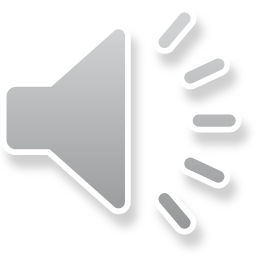 公
司
章
程
A complete business plan A complete business planA complete business planA complete business planA complete business planA complete business planA complete business planA complete business planA complete business planA complete business plan
日期：2018.7.30
汇报人：凤凰办公
目录
CONTENTS
This is a subtitle for your presentation
About us
添加标题文字
Our services
添加标题文字
Projects show
添加标题文字
Market analysis
添加标题文字
领导寄语
CEO&FOUNDER  MESSAGE
This is a subtitle for your presentation
We have many PowerPoint templates that has been specifically designed to help anyone that is stepping into the world of PowerPoint for the very first time. We have many PowerPoint templates that has been specifically designed to help anyone that is stepping into the world of PowerPoint for the very first time. 
We have many PowerPoint templates that has been specifically designed to help anyone that is stepping into the world of PowerPoint for the very first time. We have many PowerPoint templates that has been specifically designed to help anyone that is stepping into the world of PowerPoint for the very first time.
点击输入标题内容
01
添加标题文字
您的内容打在这里，或者通过复制您的文本后，在此框中选择粘贴，尽可能简介扼要，主题明确
添加标题文字
02
添加标题文字
您的内容打在这里，或者通过复制您的文本后，在此框中选择粘贴，尽可能简介扼要，主题明确
03
添加标题文字
添加标题文字
添加标题文字
您的内容打在这里，或者通过复制您的文本后，在此框中选择粘贴，尽可能简介扼要，主题明确
点击输入标题内容
在此添加标题
在此添加标题
您的内容打在这里，或者通过复制您的文本后，在此框中选择粘贴。
您的内容打在这里，或者通过复制您的文本后，在此框中选择粘贴。
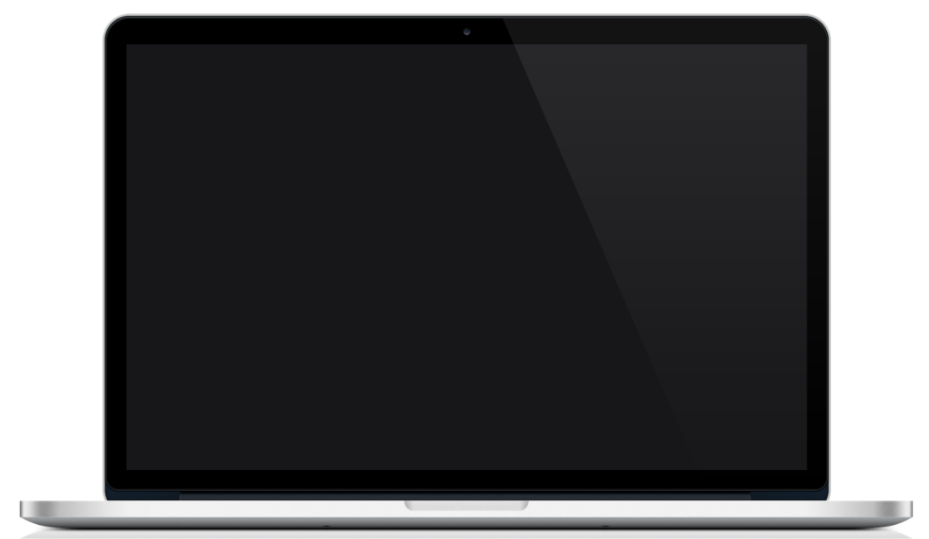 在此添加标题
在此添加标题
您的内容打在这里，或者通过复制您的文本后，在此框中选择粘贴。
您的内容打在这里，或者通过复制您的文本后，在此框中选择粘贴。
点击输入标题内容
添加
标题
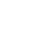 添加标题文字
添加
标题
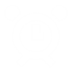 您的内容打在这里，或者通过复制您的文本后，在此框中选择粘贴，尽可能简介扼要，主题明确.

清晰、美观、创意
有效、超值、保密
添加
标题
添加
标题
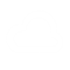 添加
标题
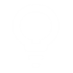 点击输入标题内容
01
添加标题文字
添加标题文字
02
添加标题文字
添加标题文字
添加标题文字
您的内容打在这里，或者通过复制您的文本后，在此框中粘贴
您的内容打在这里，或者通过复制您的文本后，在此框中粘贴
您的内容打在这里，或者通过复制您的文本后，在此框中粘贴
添加标题文字
03
领导寄语
CEO&FOUNDER  MESSAGE
This is a subtitle for your presentation
We have many PowerPoint templates that has been specifically designed to help anyone that is stepping into the world of PowerPoint for the very first time. We have many PowerPoint templates that has been specifically designed to help anyone that is stepping into the world of PowerPoint for the very first time. 
We have many PowerPoint templates that has been specifically designed to help anyone that is stepping into the world of PowerPoint for the very first time. We have many PowerPoint templates that has been specifically designed to help anyone that is stepping into the world of PowerPoint for the very first time.
点击输入标题内容
添加标题文字
添加标题文字
添加标题文字
01
02
03
您的内容打在这里，或者通过复制您的文本后，在此框中粘贴。
您的内容打在这里，或者通过复制您的文本后，在此框中粘贴。
您的内容打在这里，或者通过复制您的文本后，在此框中粘贴。
您的内容打在这里，或者通过复制您的文本后，在此框中选择粘贴，尽可能简介扼要，主题明确您的内容打在这里，或者通过复制您的文本后，在此框中选择粘贴，尽可能简介扼要，主题明确.
点击输入标题内容
添加标题文字
您的内容打在这里，或者通过复制您的文本后，在此框中粘贴。
添加标题文字
您的内容打在这里，或者通过复制您的文本后，在此框中粘贴。
添加标题文字
您的内容打在这里，或者通过复制您的文本后，在此框中粘贴。
01
02
03
04
添加标题文字
STEP
STEP
STEP
STEP
您的内容打在这里，或者通过复制您的文本后，在此框中粘贴。
点击输入标题内容
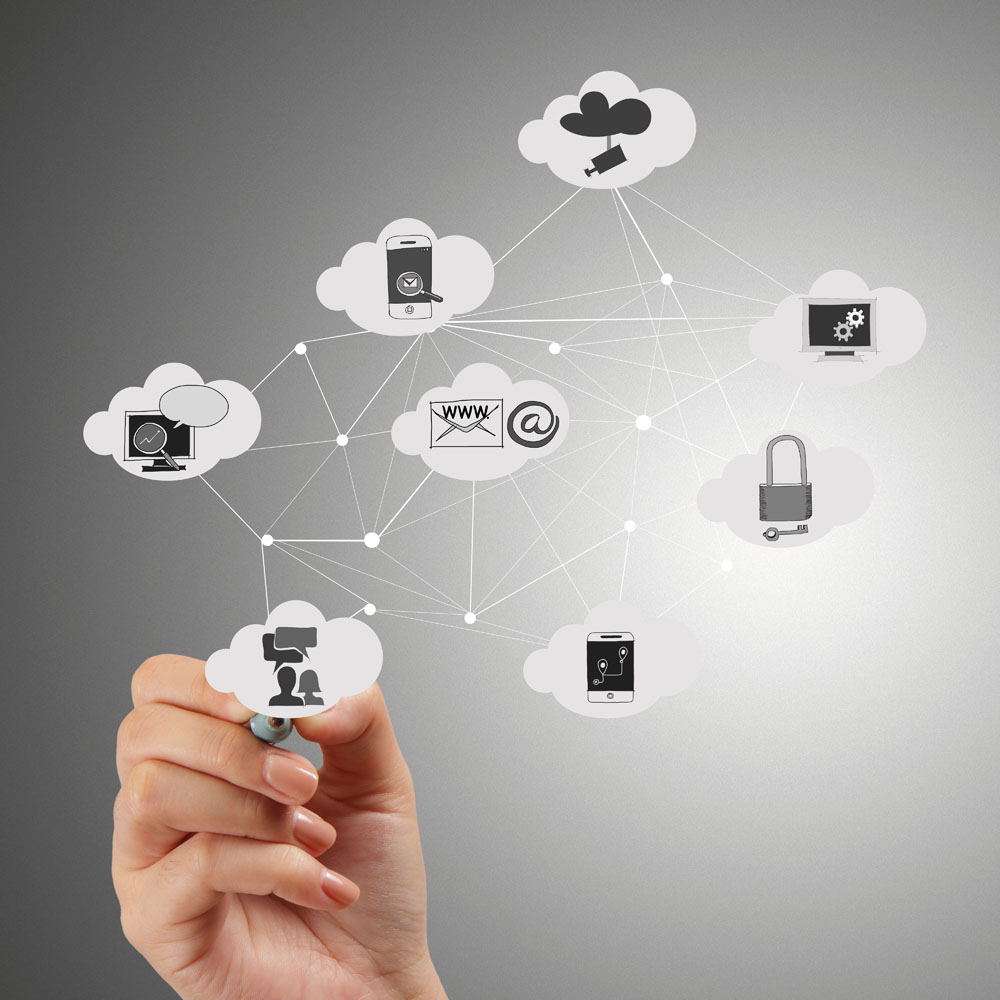 在此添加标题
您的内容打在这里，或者通过复制您的文本后，在此框中选择粘贴。您的内容打在这里，或者通过复制您的文本后。
在此添加标题
您的内容打在这里，或者通过复制您的文本后，在此框中选择粘贴。您的内容打在这里，或者通过复制您的文本后。
在此添加标题
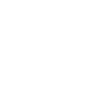 您的内容打在这里，或者通过复制您的文本后，在此框中选择粘贴。您的内容打在这里，或者通过复制您的文本后。
点击输入标题内容
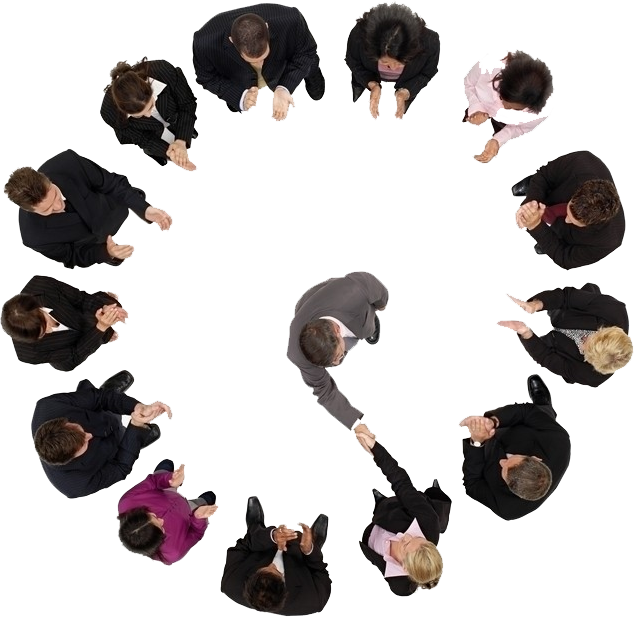 我们的
Our team
团队
团队精神的培养，使店内员工齐心协力，拧成一股绳，
朝着一个目标努力，对单个营业员来说，团队要达到的目标即是自己所努力的方向，
团队整体的目标顺势分解成各个小目标，在每个员工身上得到落实
行动
力强
专业
年轻
有激情
点击输入标题内容
王姓名
在这里输入主要的工作经验和胜任的能力专长，也可输入从事此工作的年份和工作心得等等~~~
职位名称
职位名称
王姓名
在这里输入主要的工作经验和胜任的能力专长，也可输入从事此工作的年份和工作心得等等~~~
领导寄语
CEO&FOUNDER  MESSAGE
This is a subtitle for your presentation
We have many PowerPoint templates that has been specifically designed to help anyone that is stepping into the world of PowerPoint for the very first time. We have many PowerPoint templates that has been specifically designed to help anyone that is stepping into the world of PowerPoint for the very first time. 
We have many PowerPoint templates that has been specifically designed to help anyone that is stepping into the world of PowerPoint for the very first time. We have many PowerPoint templates that has been specifically designed to help anyone that is stepping into the world of PowerPoint for the very first time.
点击输入标题内容
职位名称
职位名称
职位名称
职位名称
张姓名
王姓名
李姓名
陈姓名
点击输入简要文字介绍，文字内容需概括精炼，不用多余的文字修饰，言简意赅的说明分项内容……。
点击输入简要文字介绍，文字内容需概括精炼，不用多余的文字修饰，言简意赅的说明分项内容……。
点击输入简要文字介绍，文字内容需概括精炼，不用多余的文字修饰，言简意赅的说明分项内容……。
点击输入简要文字介绍，文字内容需概括精炼，不用多余的文字修饰，言简意赅的说明分项内容……。
点击输入标题内容
请替换文字内容，修改文字内容，也可以直接复制你的内容到此。请替换文字内容，修改文字内容，也可以直接复制你的内容到此。
生产
合作
IT
销售
研发
财务
服务
点击输入标题内容
发展趋势
消费习惯
政策扶持
1
2
3
请替换文字内容，修改文字内容，也可以直接复制你的内容到此。请替换文字内容，修改文字内容，也可以直接复制你的内容到此。
请替换文字内容，修改文字内容，也可以直接复制你的内容到此。请替换文字内容，修改文字内容，也可以直接复制你的内容到此。
请替换文字内容，修改文字内容，也可以直接复制你的内容到此。请替换文字内容，修改文字内容，也可以直接复制你的内容到此。
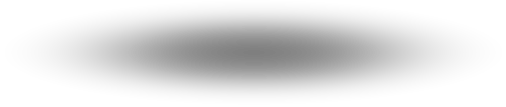 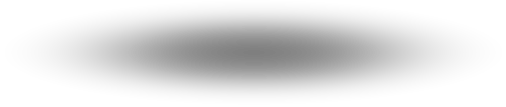 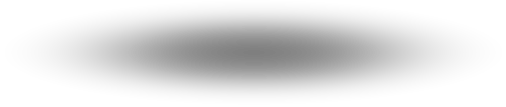 点击输入标题内容
01
02
03
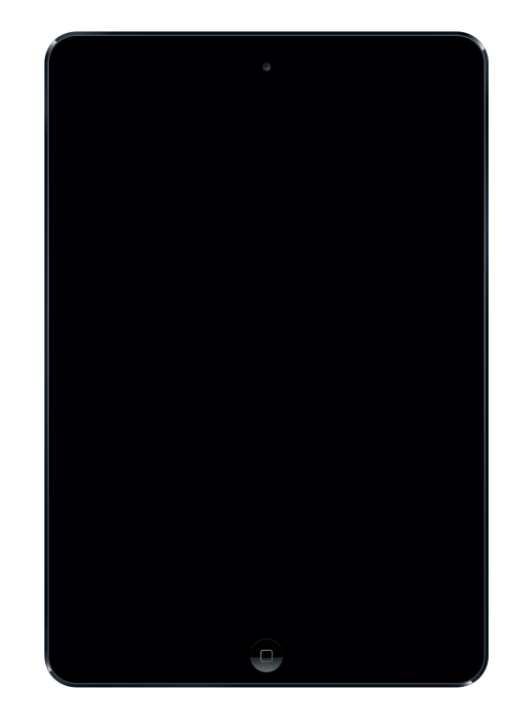 案例一
您的内容打在这里，或者通过复制您的文本后，在此框中选择粘贴，尽可能简介扼要，主题明确。
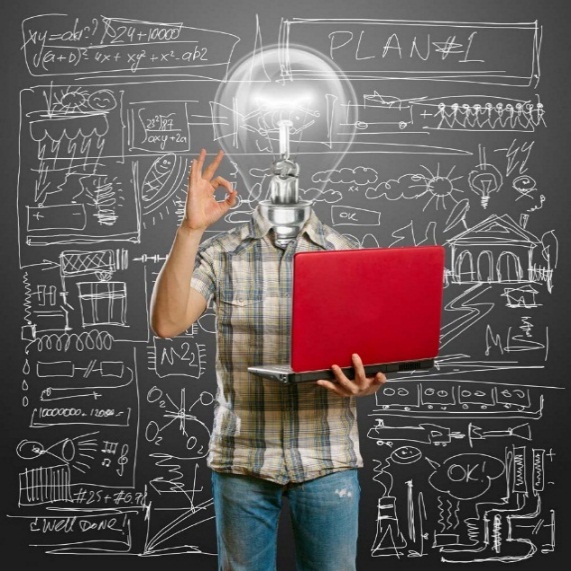 案例二
您的内容打在这里，或者通过复制您的文本后，在此框中选择粘贴，尽可能简介扼要，主题明确。
案例三
您的内容打在这里，或者通过复制您的文本后，在此框中选择粘贴，尽可能简介扼要，主题明确。
点击输入标题内容
01
04
05
02
添加标题文字
添加标题文字
添加标题文字
添加标题文字
添加标题文字
添加标题文字
您的内容打在这里，或者通过复制您的文本后，在此框中粘贴。
您的内容打在这里，或者通过复制您的文本后，在此框中粘贴。
您的内容打在这里，或者通过复制您的文本后，在此框中粘贴。
您的内容打在这里，或者通过复制您的文本后，在此框中粘贴。
您的内容打在这里，或者通过复制您的文本后，在此框中粘贴。
您的内容打在这里，或者通过复制您的文本后，在此框中粘贴。
03
06
您的内容打在这里，或者通过复制您的文本后，在此框中选择粘贴，尽可能简介扼要，主题明确您的内容打在这里，或者通过复制您的文本后，在此框中选择粘贴，尽可能简介扼要，主题明确.
领导寄语
CEO&FOUNDER  MESSAGE
This is a subtitle for your presentation
We have many PowerPoint templates that has been specifically designed to help anyone that is stepping into the world of PowerPoint for the very first time. We have many PowerPoint templates that has been specifically designed to help anyone that is stepping into the world of PowerPoint for the very first time. 
We have many PowerPoint templates that has been specifically designed to help anyone that is stepping into the world of PowerPoint for the very first time. We have many PowerPoint templates that has been specifically designed to help anyone that is stepping into the world of PowerPoint for the very first time.
点击输入标题内容
添加标题文字
添加标题文字
添加标题文字
添加标题文字
您的内容打在这里，或者通过复制您的文本后，在此框中粘贴。
您的内容打在这里，或者通过复制您的文本后，在此框中粘贴。
您的内容打在这里，或者通过复制您的文本后，在此框中粘贴。
您的内容打在这里，或者通过复制您的文本后，在此框中粘贴。
点击输入标题内容
85
95
65
95
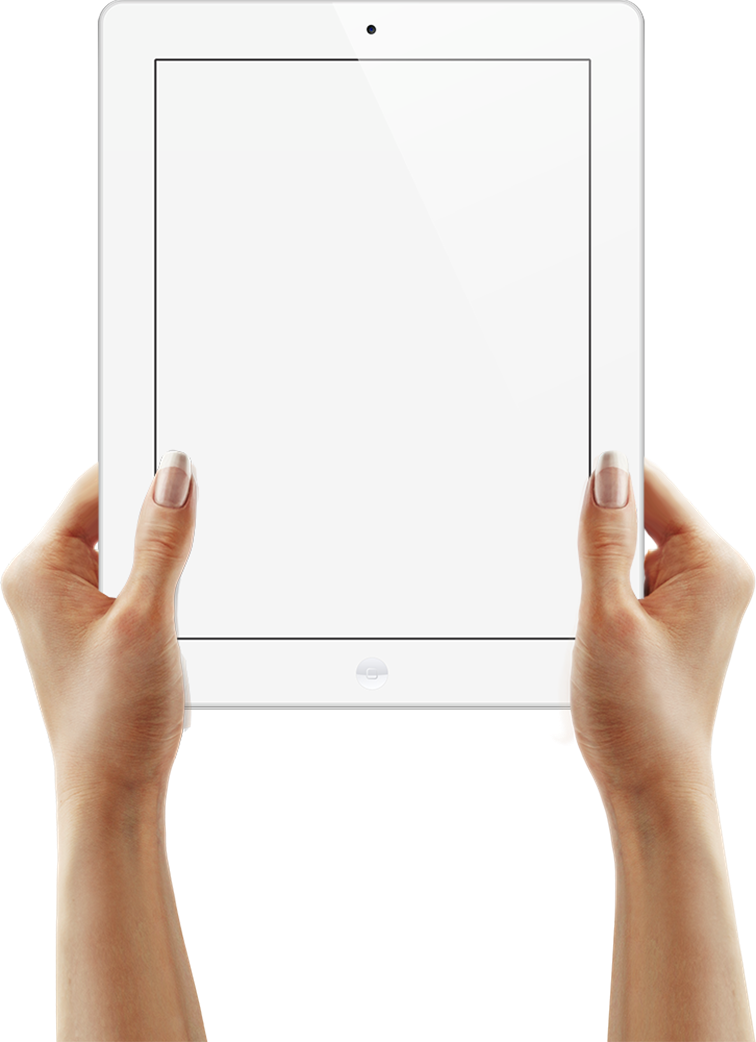 学习能力
领导力
工作能力
创新能力
添加标题
在此输入章节详细文字介绍，表达主题的含义合图表的意义，在此输入章节详细文字介绍，表达主题的含义合图表的意义。在此输入章节详细文字介绍，表达主题的含义合图表的意义在此输入章节详细。
点击输入标题内容
关于此次创业解决了一些什么问题，进行讨论分析
模拟讨论方式
控制时间节点
确认讨论问题
形成讨论指导
1
2
3
处于起步阶段
市场占有率低
整体规模小
点击输入标题内容
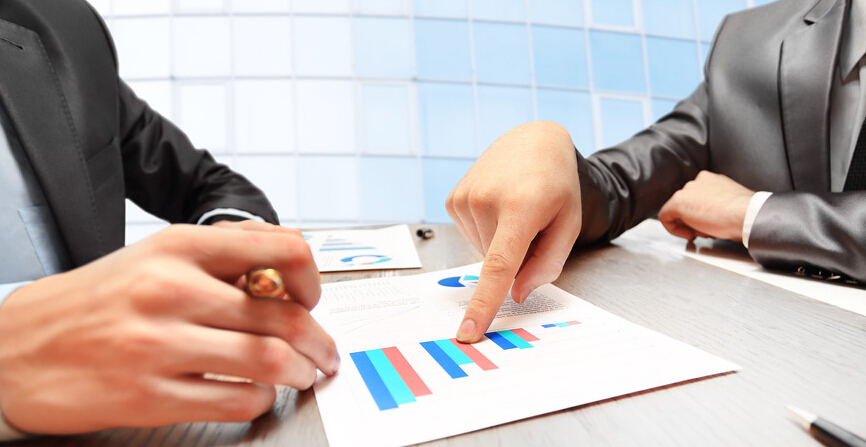 请替换文字内容，修改文字内容，也可以直接复制你的内容到此。请替换文字内容，修改文字内容，也可以直接复制你的内容到此。
请替换文字内容，修改文字内容，也可以直接复制你的内容到此。请替换文字内容，修改文字内容，也可以直接复制你的内容到此。
请替换文字内容，修改文字内容，也可以直接复制你的内容到此。请替换文字内容，修改文字内容，也可以直接复制你的内容到此。
感
谢
聆
听
A complete business plan A complete business planA complete business planA complete business planA complete business planA complete business planA complete business planA complete business planA complete business planA complete business plan
日期：2018.7.30
汇报人：凤凰办公